Circuito Fechado (Ricardo Ramos)
Chinelos, vaso, descarga. Pia, sabonete. Água. Escova, creme dental, água, espuma, creme de barbear, pincel, espuma, gilete, água, cortina, sabonete, água fria, água quente, toalha. Creme para cabelo, pente. Cueca, camisa, abotoaduras, calça, meias, sapatos, gravata, paletó. Carteira, níqueis, documentos, caneta, chaves, lenço. Relógio, maço de cigarros, caixa de fósforos, jornal. Mesa, cadeiras, xícara e pires, prato, bule, talheres, guardanapos. Quadros. Pasta, carro. Cigarro, fósforo. Mesa e poltrona, cadeira, cinzeiro, papéis, telefone, agenda, copo com lápis, canetas, blocos de notas, espátula, pastas, caixas de entrada, de saída, vaso com plantas, quadros, papéis, cigarro, fósforo. Bandeja, xícara pequena. Cigarro e fósforo. Papéis, telefone, relatórios, cartas, notas, vales, cheques, memorandos, bilhetes, telefone, papéis. Relógio. Mesa, cavalete, cinzeiros, cadeiras, esboços de anúncios, fotos, cigarro, fósforo, bloco de papel, caneta, projetos de filmes, xícara, cartaz, lápis, cigarro, fósforo, quadro-negro, giz, papel. Mictório, pia. Água. Táxi, mesa, toalha, cadeiras, copos, pratos, talheres, garrafa, guardanapo, xícara. Maço de cigarros, caixa de fósforos. Escova de dentes, pasta, água. Mesa e poltrona, papéis, telefone, revista, copo de papel, cigarro, fósforo, telefone interno, externo, papéis, prova de anúncio, caneta e papel, relógio, papel, pasta, cigarro, fósforo, papel e caneta, telefone, caneta e papel, telefone, papéis, folheto, xícara, jornal, cigarro, fósforo, papel e caneta. Carro. Maço de cigarros, caixa de fósforos. Paletó, gravata. Poltrona, copo, revista. Quadros. Mesa, cadeiras, pratos, talheres, copos, guardanapos. Xícaras. Cigarro e fósforo. Poltrona, livro. Cigarro e fósforo. Televisor, poltrona. Cigarro e fósforo. Abotoaduras, camisa, sapatos, meias, calça, cueca, pijama, espuma, água. Chinelos. Coberta, cama, travesseiro.
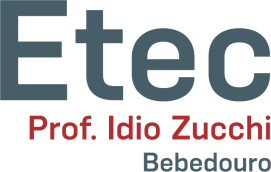 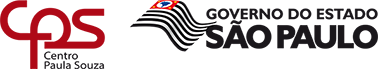 SUBSTANTIVO
• É a palavra que nomeia tudo o que existe, tudo o que imaginamos existir, ou tudo o que é conceito abstrato. Veja os exemplos:

• Seres que existem: cão, gato, mesa, cadeira, chão, teto.

• Seres que imaginamos: fada, bruxa, duende, vampiro, anjo.

• Conceitos abstratos: felicidade, alegria, tristeza, honestidade.
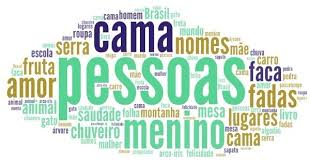 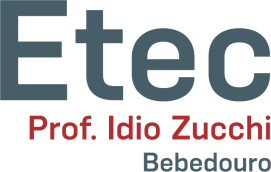 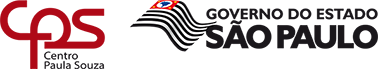 SUBSTANTIVO
• É uma palavra que varia em:

• gênero: garoto, garota; menino, menina; homem, mulher.

• número: garoto, garotos; menina, meninas; homem, homens.
 
• grau: garoto > garotão, garotinho, supergaroto.
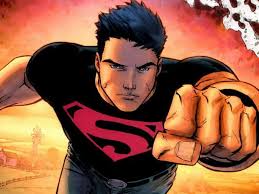 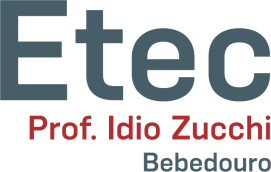 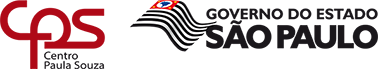 SUBSTANTIVO
• Sintaticamente, desempenha a função de núcleo de vários termos:

• Sujeito: O garoto chutou a bola.

• Objeto: A menina ganhou uma linda boneca.
 
• Complemento nominal: Ana tem necessidade de afeto permanente.
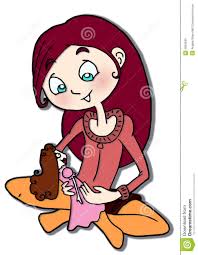 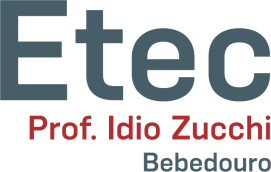 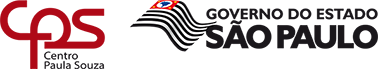 SUBSTANTIVO
• Substantivação: qualquer vocábulo ou expressão pode se tornar substantivo, desde que esteja acompanhado de um determinante: 

• Deixe o porquê para depois.
	
• O andar de Regina era triste.
 
• João disse um não bem grosseiro.

• Meu eu está sempre em conflito.
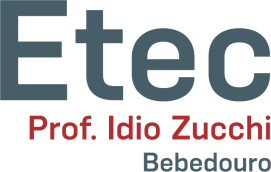 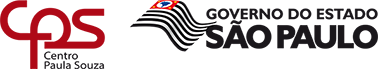 SUBSTANTIVO
• ATENÇÃO: não confunda substantivo (nome do sentimento) com adjetivo (qualidade ou defeito derivada do sentimento).
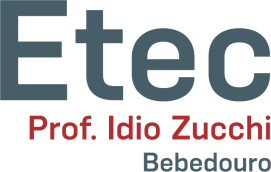 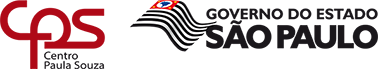 SUBSTANTIVO
• ATENÇÃO 2: não confunda também o verbo que indica a ação com o nome da ação.
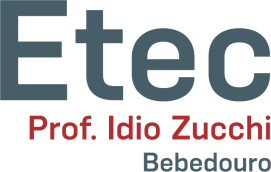 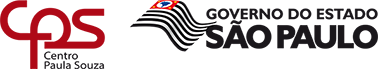 SUBSTANTIVO
• Classificação:

• Comum: representa/nomeia todos os seres de uma espécie. 
Ex.: Pássaro, inseto, mesa, cadeira, menino, país.
	
• Próprio: representa/nomeia apenas um ser de uma espécie e inicia-se com letra maiúscula.
Ex.: Totó, João, Brasil, Santos, Jardim Itália.
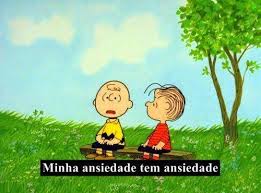 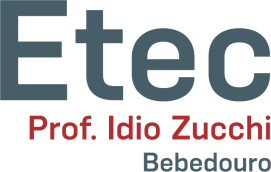 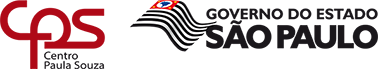 SUBSTANTIVO
• Classificação:

• Simples: formado por um único radical. 
Ex.: Cabeça, Brasil, medo, pedra.
	
• Composto: formado por mais de um radical.
Ex.: Mula-sem-cabeça, pau-brasil, girassol, pé-de-moleque.
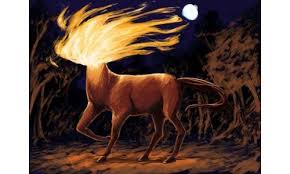 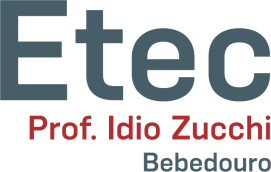 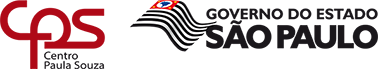 SUBSTANTIVO
• Classificação:

• Primitivo: não é derivado de nenhuma outra palavra. 
Ex.: Pedra, Brasil, medo, cabeça.
	
• Derivado: é formado a partir de outra palavra.
Ex.: Pedreira, apedrejar, brasileiro, brasilidade, medroso, amedrontar, cabeçada, cabeçudo.
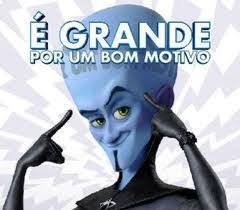 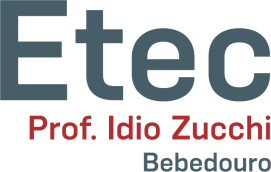 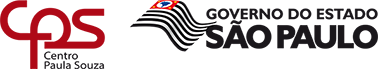 SUBSTANTIVO
• Classificação:

• Concreto: nomeia um ser que possui existência própria. 
Ex.: peixe, fada, Deus, Jesus.
	
• Abstrato: nomeia um ser cuja existência depende de outro.
Ex.: amor, desejo, medo, frio.
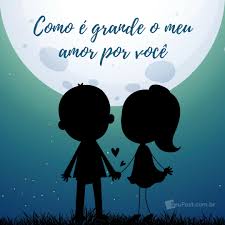 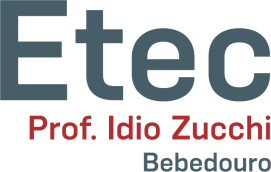 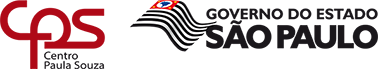 SUBSTANTIVO
• Dica: o substantivo abstrato representa ações, estados, qualidades, sentimentos, resultados de ações e concepções. Para imaginá-lo, você precisará montar uma cena com outros seres ou objetos.
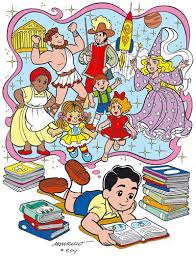 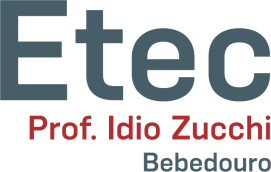 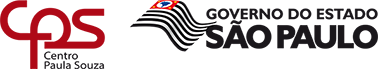 SUBSTANTIVO
• Coletivo: representa um grupo de seres da mesma espécie.


• Alcateia: de lobos.
• Biblioteca: de livros.
• Cardume: de peixes.
• Cacho: de bananas, uvas ou cabelos.
• Flora: de flores e vegetais.
• Júri: jurados.
• Matilha: de cães.
• Rebanho: de gado.
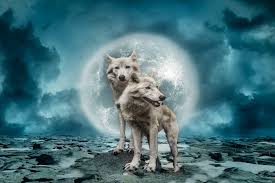 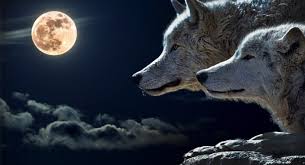 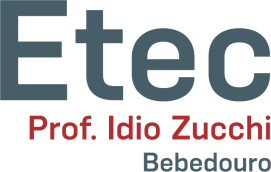 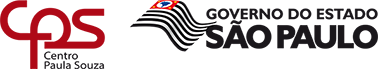 EXERCÍCIOS
1) Circule e classifique os substantivos:

O Cão e a Cadela (Bocage)

Tinha de uma cadela um cão fome canina.
Ele bom perdigueiro, ela de casta fina.
Mil foscas lhe fazia o terno maganão,
Mas gastava o seu tempo, o seu carinho em vão.	

Glossário: fosca: brincadeira, momice.
Maganão: jovial, brincalhão.
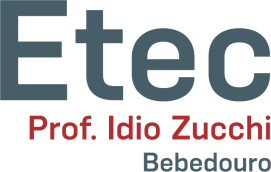 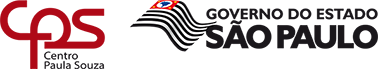 EXERCÍCIOS
1) Resposta:

Cadela: comum, simples, derivado, concreto. 
Cão: comum, simples, primitivo, concreto. 
Fome: comum, simples, primitivo, abstrato. 
Perdigueiro: comum, simples, primitivo, concreto. 
Casta: comum, simples, primitivo, abstrato.
Foscas: comum, simples, primitivo, abstrato.
Maganão: comum, simples, derivado, concreto.
Tempo: comum, simples, primitivo, abstrato.
Carinho: comum, simples, primitivo, abstrato.
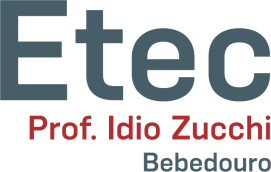 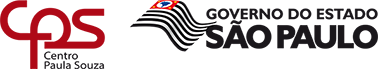 EXERCÍCIOS
2) (Instituto Ludus – Auxiliar de Serviços Gerais) Quantos substantivos há no período "Um anjo de asas azuis, todo vestido de luz, sussurrou-lhe num segredo os mistérios de outra vida?"

A. seis. 
B. cinco. 
C. quatro. 
D. sete.
E. três.
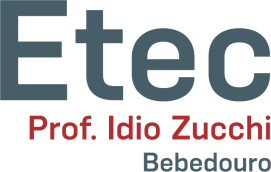 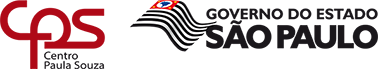 EXERCÍCIOS
3) Concurso: Casa da Moeda - 2009 Provas com essa questão: CESGRANRIO - 2009 - Casa da Moeda - Advogado / CESGRANRIO - 2009 - Casa da Moeda - Analista de Nível Superior - Banco de Dados / CESGRANRIO - 2009 - Casa da Moeda - Analista de Nível Superior - Desenvolvimento de Sistemas / Há três substantivos em:

"... com sérias dificuldades financeiras." 
"... não conseguiu prever nem a crise econômica atual."
c) "... vai tornar inúteis arquivos e bibliotecas)."
d) "... precisa da confirmação e do endosso do 'impresso',"
e) "Muitos dos blogs e sites mais influentes..."
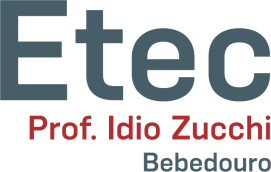 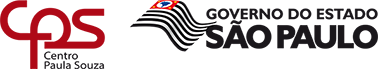 EXERCÍCIOS
4) (CESGRANRIO - Petrobras) O fragmento do texto em que o vocábulo em destaque foi substantivado é:

“sua imagem foi literalmente apagada de fotografias”.
b) “A técnica usada para eliminar o Trotsky”.
c) “Existe até uma técnica para retocar a imagem em movimento”.
d) “Se a prova fotográfica não vale mais (...) a assinatura muito menos”.
e) “E se eu estiver fazendo a barba e escovando os dentes de um impostor, de um eu apócrifo”.
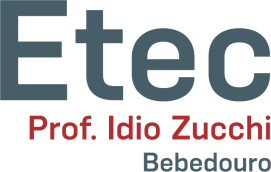 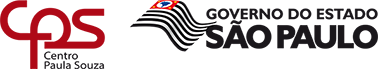 EXERCÍCIOS
5) (INCE/UFRJ – TRT – Técnico Judiciário) “Para não achincalhar a todos, indistintamente, com a pecha infamante de “subdesenvolvido”, premiou-se os melhores com o gentil “em desenvolvimento”. Tais países não eram mais “sub”, não estavam mais tão por baixo”. A expressão “em desenvolvimento” apresenta valor:

a) adjetivo;
b) substantivo;
c) adverbial;
d) prepositivo;
e) conjuntivo.
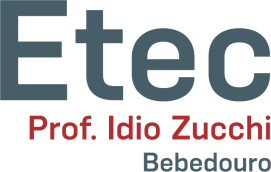 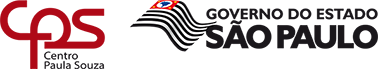 EXERCÍCIOS
6) Relacione as duas colunas de acordo com a classificação dos substantivos.
1) menino 		( ) abstrato
2) passatempo 		( ) composto
3) Rio de Janeiro 	( ) próprio
4) lápis 			( ) concreto
5) falsidade 		( ) simples

a) 5, 2, 3, 4, 1.
b) 1, 3, 2, 5, 4.
c) 4, 3, 2, 5, 1.
d) 2, 5, 3, 4, 1.
e) 3, 1, 5, 4, 2.
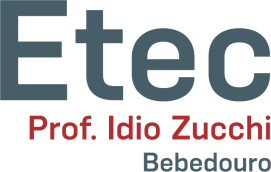 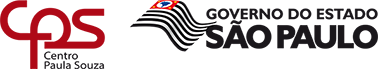 JOGO DOS SUBSTANTIVOS COLETIVOS
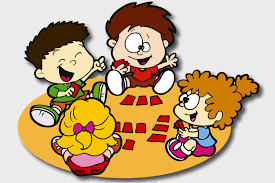 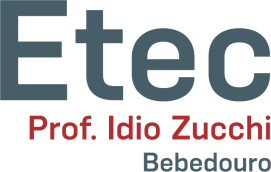 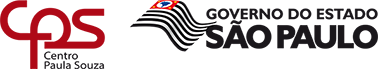 SUBSTANTIVO – FLEXÃO DE GÊNERO
Gênero é  a propriedade que as palavras têm de indicar sexo real ou fictício dos seres. Na língua portuguesa, há dois gêneros: masculino e feminino.

Pertencem ao gênero masculino os substantivos que podem vir precedidos dos artigos o, os, um, uns:

O filme.Um garoto.
     Uns meninos.     Os políticos.
     O abajur.
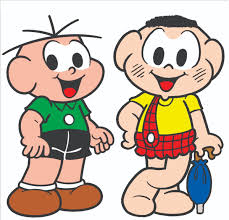 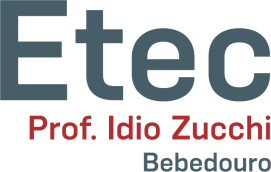 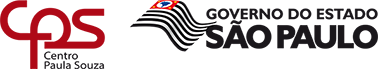 SUBSTANTIVO – FLEXÃO DE GÊNERO
Pertencem ao gênero feminino os substantivos que podem vir precedidos dos artigos a, as, uma, umas:

Uma cidade.As garotas.As rainhas.
    A mesa.
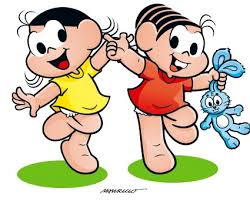 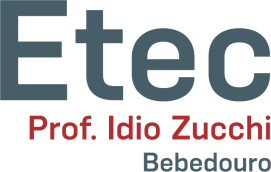 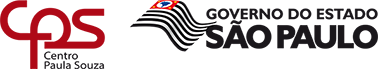 SUBSTANTIVO – FLEXÃO DE GÊNERO
Tipos: 

Biforme: muda de forma para indicar gêneros diferentes. Ex.: cachorro > cachorra.

Uniforme: não muda de forma para indicar gêneros diferentes. Ex.: criança, artista.
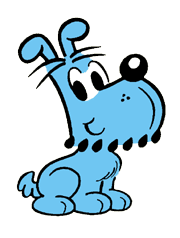 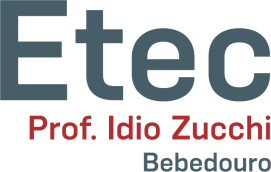 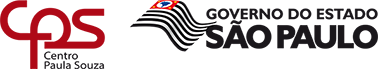 SUBSTANTIVO – FLEXÃO DE GÊNERO
Biformes:
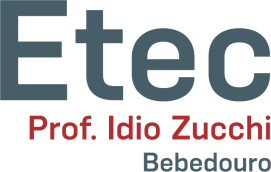 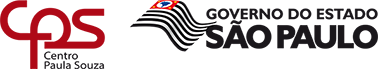 SUBSTANTIVO – FLEXÃO DE GÊNERO
Exceções: 

réu > ré; 
barão > baronesa; 
ladrão > ladra; 
cão > cadela;
sultão > sultana;
aldeão > aldeã, aldeoa;
anfitrião > anfitriã, anfitrioa;
Vilão > vilã, viloa;
Judeu > judia.
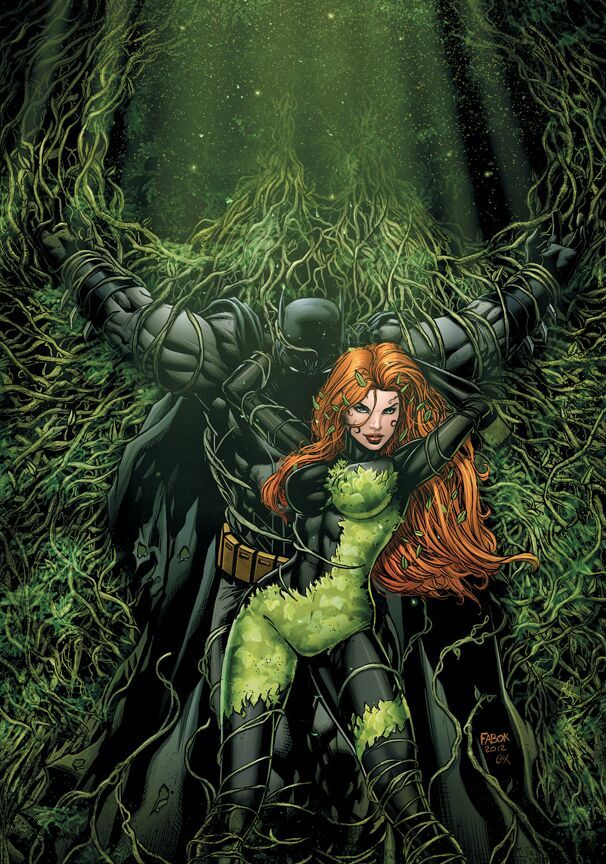 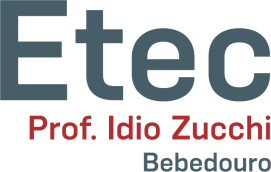 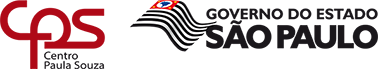 SUBSTANTIVO – FLEXÃO DE GÊNERO
Caso especial de biforme: 

Heteronímia: a palavra tem outro radical para indicar o sexo.

homem > mulher; 
cavaleiro > amazona; 
cavalheiro > dama; 
frei > sóror (soror);
padrinho > madrinha;
boi > vaca;
 zangão > abelha;
Peixe-boi > peixe-mulher.
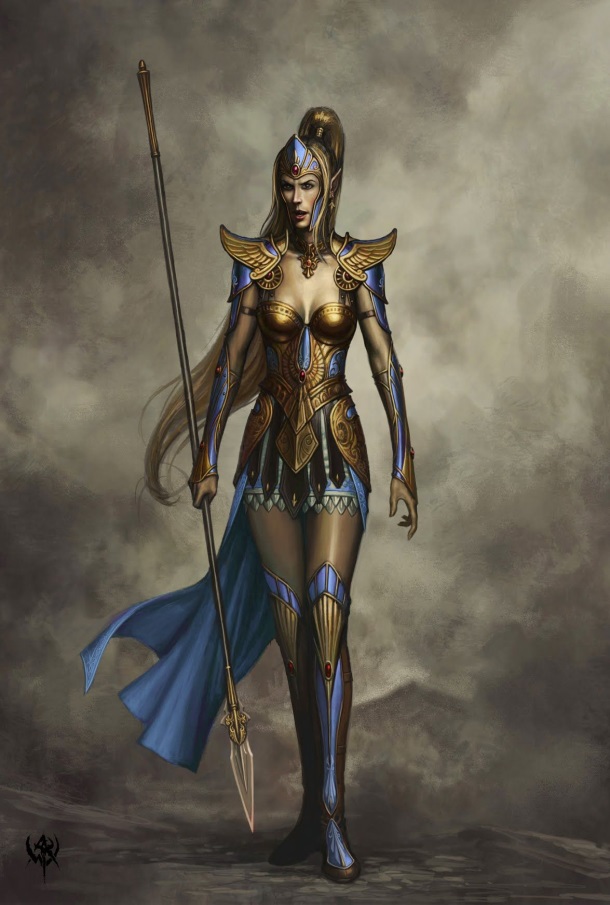 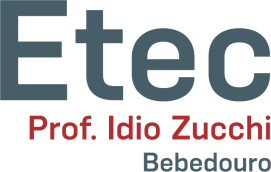 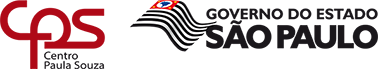 SUBSTANTIVO – FLEXÃO DE GÊNERO
Uniformes: 

Epicenos: têm um só gênero e nomeiam bichos e plantas. 
Ex.: a cobra macho e a cobra fêmea, o jacaré macho e o jacaré fêmea.
Sobrecomuns: têm um só gênero e nomeiam pessoas. 
Ex.: a criança, a testemunha, a vítima, o cônjuge, o gênio, o ídolo, o indivíduo.
Comuns de Dois Gêneros: indicam o sexo das pessoas por meio do artigo. 
Ex.: o colega e a colega, o doente e a doente, o artista e a artista.
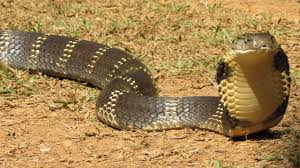 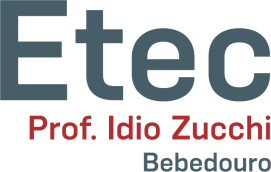 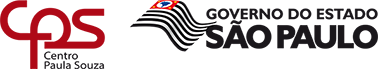 SUBSTANTIVO – FLEXÃO DE GÊNERO
Gêneros confundíveis: 

Masculino: o champanha, o guaraná, o maracujá, o telefonema. 

Feminino: a musse, a grafite, a bacanal, a libido, a alface, a cal, a comichão, a dinamite, a apendicite, a pane, a ferrugem. 

Masculino ou feminino: o/a diabete, o/a pijama, o/a tapa, o/a suéter, o/a dengue, o/a omelete, o/a xérox, o/a usucapião.
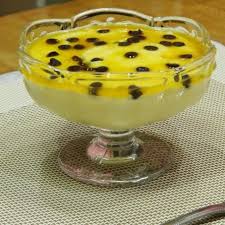 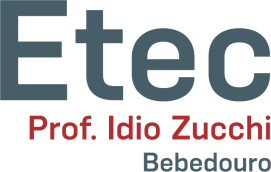 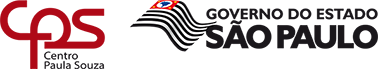 SUBSTANTIVO – FLEXÃO DE GÊNERO
Mudanças de sentido:
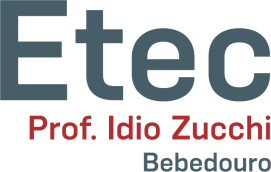 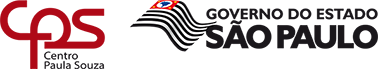 EXERCÍCIOS
1) Observe:     José,____ testemunha, chegou ao tribunal com ____ sósia como acompanhante e também com ____ champanha embaixo do braço. Resolveu dar ____ telefonema surpreendente, ocasião em que tropeçou, obtendo ____ entorse no joelho. Qual alternativa preenche correta e respectivamente as lacunas do texto acima? 

a) o, o, o, um, uma.
b) o, a, a, uma, um.
c) a, o, o, um, uma.
d) a, a, a, uma, um.
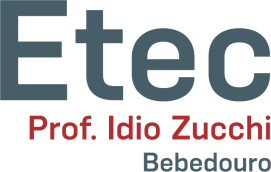 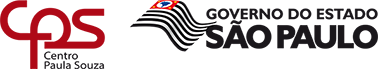 EXERCÍCIOS
2) Como você sabe, os substantivos biformes, ou seja, aqueles em que há uma forma para o masculino e outra para o feminino, também podem se apresentar constituídos de radicais diferentes, o que os caracterizam como heterônimos. Partindo desse pressuposto, atribua o gênero feminino aos enunciados subsequentes, observando, primeiramente, o modelo:

a – O pai e a --------.
b – O homem e a ------.
c – O veado e a --------.
d- O zangão e a --------.
e – O genro e a --------.
f – O cavalo e a --------.
g – O cavalheiro e a ------.
h – O carneiro e a ---------.
i – O compadre e a --------.
j- O padrasto e a ----------.
k – O bode e a ----------.
l – O cavaleiro e a ------.
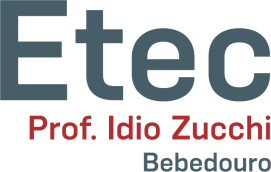 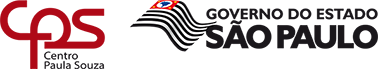 EXERCÍCIOS
2) Gabarito:

a – O pai e a MÃE.
b – O homem e a MULHER.
c – O veado e a CERVA.
d- O zangão e a ABELHA.
e – O genro e a NORA.
f – O cavalo e a ÉGUA.
g – O cavalheiro e a DAMA.
h – O carneiro e a OVELHA.
i – O compadre e a COMADRE.
j- O padrasto e a MADRASTA.
k – O bode e a CABRA.
l – O cavaleiro e a AMAZONA.
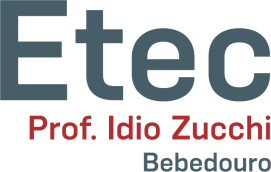 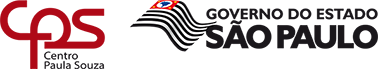 EXERCÍCIOS
3) Dê o feminino dos seguintes substantivos:

a – condeb – fradec – patrãod- heróie – parentef – tecelãog – zangãoh – cônsuli - elefantej - ateuk – abadel – atorm – imperador
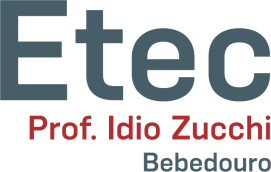 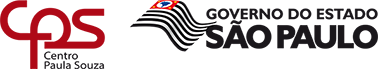 EXERCÍCIOS
3) Gabarito:

a – condessab – freirac – patroad- heroínae – parentaf – tecelãg – abelhah – consulesai - elefantaj - ateiak – abadessal – atrizm – imperatriz
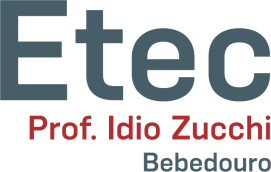 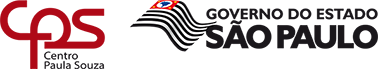 EXERCÍCIOS
4) (Unemat) Assinale a alternativa em que todos os substantivos são do gênero masculino:
a – fantasma – assombração – profeta.
b – profeta – fantasma – telefonema.
c – eclipse – alface – champanha.
d – mascote – assombração – grama.
e – cal – jacaré – alface.
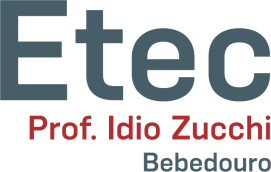 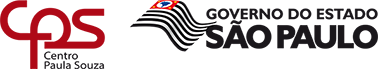 EXERCÍCIOS
5) (UFSC)Há substantivos que têm um só gênero gramatical para designar pessoas de ambos os sexos. Uma das alternativas seguintes constituída de três substantivos desta espécie é:

a)     A criança, a vítima, o selvagem.
b)     A criança, a testemunha, o agente.
c)     A vítima, a jovem, o parente.
d)     A criança, a vítima, o cônjuge.
e)     A testemunha, a patroa, o mestre.
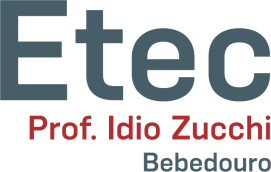 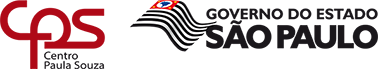 EXERCÍCIOS
6) (ELETROBRAS) A alternativa abaixo que apresenta um vocábulo do gênero feminino é:

a)    champanha/clã.
b)    mármore/guaraná.
c)     apetite/suéter.
d)     pijama/saca-rolhas.
e)     milhar/cal.
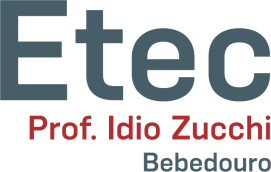 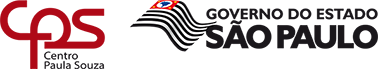 EXERCÍCIOS
7) Marque a alternativa que indica a flexão incorreta do gênero feminino dos substantivos:

a) duquesa – atriz – maestrina.
b) consulina – imperadora – cônega.
c) consulesa – imperatriz – profetisa.
d) heroína – poetisa – embaixadora.
e) madre – amazona – ré.
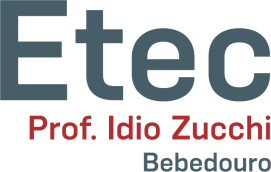 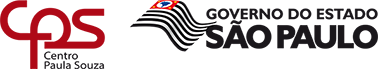 SUBSTANTIVO – FLEXÃO DE NÚMERO
Em português, há dois números gramaticais:

O singular, que indica um ser ou um grupo de seres. Ex: menino, cão, amigo, rebanho.

O plural, que indica mais de um ser ou grupo de seres. Ex: meninos, cães, amigos, rebanhos.

A característica do plural é o s final.
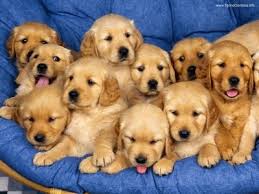 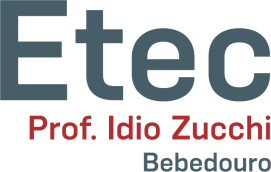 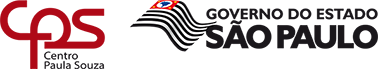 SUBSTANTIVO – FLEXÃO DE NÚMERO
Regra geral: forma-se o plural pelo acréscimo de “s”. Veja:

Carro > carros. 
Casa > casas.
Pedido > pedidos.
Gato > gatos.
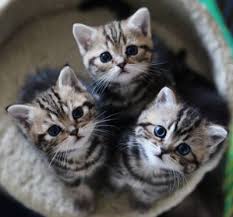 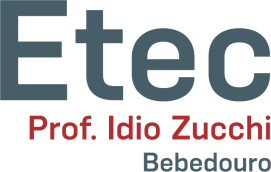 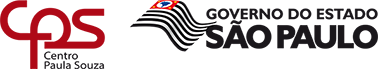 SUBSTANTIVO – FLEXÃO DE NÚMERO
Outras formas de plural – substantivos simples:

1. Os substantivos terminados em “m” fazem o plural em “ns”:

Homem > homens;
Totem > totens;
Bombom > bombons.
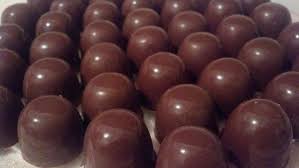 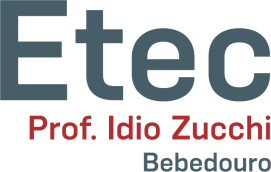 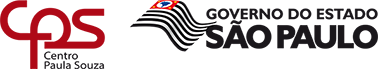 SUBSTANTIVO – FLEXÃO DE NÚMERO
2. Os substantivos terminados em “r” e “z” fazem o plural pelo acréscimo de “es”:

Revólver > revólveres;
Raiz > raízes;
Par > pares.
Atenção: O plural de caráter é caracteres.
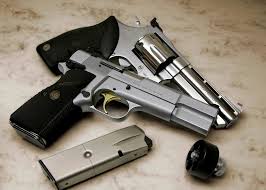 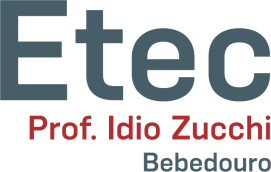 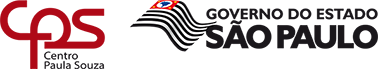 SUBSTANTIVO – FLEXÃO DE NÚMERO
3.Os substantivos terminados em “al”, “el”, “ol”, “ul” flexionam-se no plural, trocando o “l” por “is”:

quintal > quintais;
Anel > anéis;
caracol > caracóis;
Raul > Rauis.
Exceções: mal > males; cônsul > cônsules.
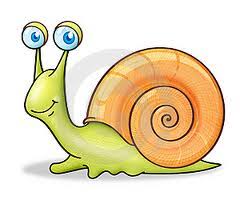 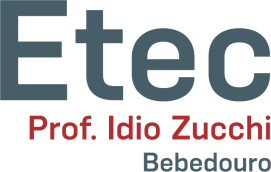 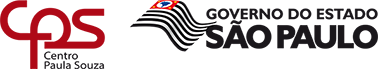 SUBSTANTIVO – FLEXÃO DE NÚMERO
4. Os substantivos terminados em “il” fazem o plural de duas maneiras:

4.1: Quando oxítonos: trocar “l” por “s”:

Canil > canis;
Fuzil > fuzis;
Perfil > perfis.
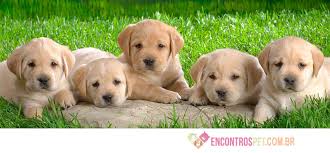 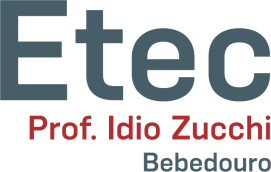 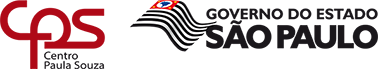 SUBSTANTIVO – FLEXÃO DE NÚMERO
4. Os substantivos terminados em “il” fazem o plural de duas maneiras:

4.2: Quando paroxítonos: trocar “il” por “eis”:

Fóssil > fósseis;
Têxtil > têxteis;
Míssil > mísseis.
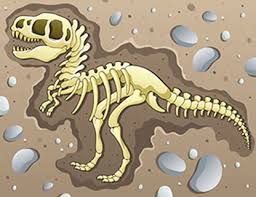 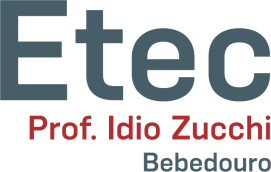 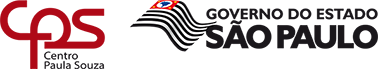 SUBSTANTIVO – FLEXÃO DE NÚMERO
5. Os substantivos terminados em “s” fazem o plural de duas maneiras:

5.1: Quando monossilábicos ou oxítonos, mediante o acréscimo de “es”:

Ás > ases;
Retrós > retroses (fio de seda ou algodão);
Mês > meses.
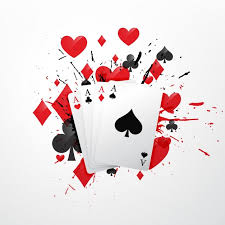 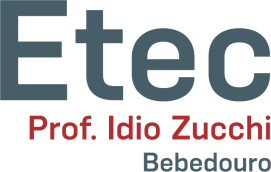 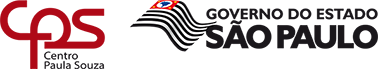 SUBSTANTIVO – FLEXÃO DE NÚMERO
5.2: Quando paroxítonos ou proparoxítonos, ficam invariáveis:

O lápis > os lápis;
O ônibus > os ônibus;
O pires > os pires.
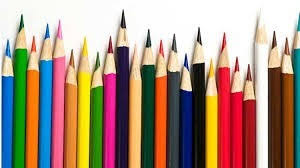 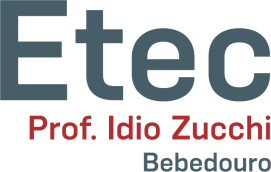 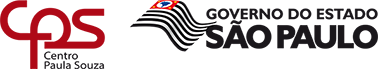 SUBSTANTIVO – FLEXÃO DE NÚMERO
6. Os substantivos terminados em “x” ficam invariáveis:

o látex > os látex.
O xérox > os xérox;
O tórax > os tórax.
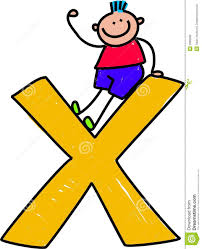 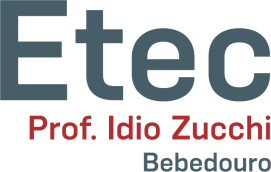 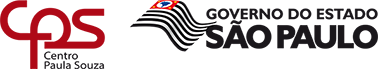 SUBSTANTIVO – FLEXÃO DE NÚMERO
7. Palavras terminadas em “n” - plural com “s” ou “es”:

Abdômen > abdomens ou abdômenes;
Hífen > hifens ou hífenes.
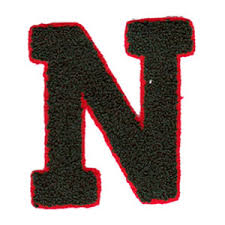 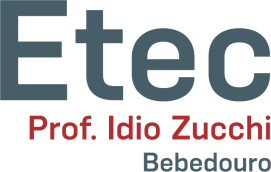 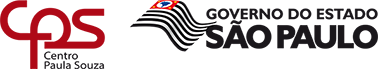 SUBSTANTIVO – FLEXÃO DE NÚMERO
8. Plural dos Diminutivos: flexiona-se o substantivo no plural, retira-se o “s” final e acrescenta-se o sufixo diminutivo.
 
pãe(s) + zinhos = pãezinhos;
animai(s) + zinhos = animaizinhos;
botõe(s) + zinhos = botõezinhos;
chapéu(s) + zinhos = chapeuzinhos.
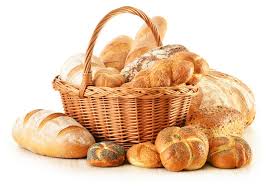 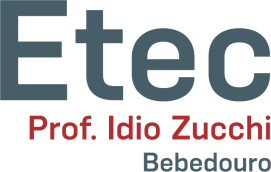 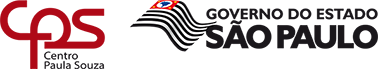 SUBSTANTIVO – FLEXÃO DE NÚMERO
9. Os substantivos terminados em “ão” fazem o plural de três maneiras.
Substituindo -ão por -ões: ação – ações;
Substituindo -ão por -ães: cão – cães;
Substituindo -ão por -ãos: grão – grãos.
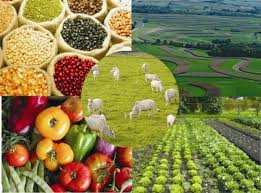 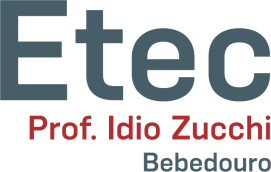 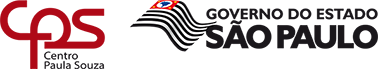 SUBSTANTIVO – FLEXÃO DE NÚMERO
9. Erros comuns (Cuidado!):

Cidadão > cidadãos;
Cristão > cristãos;
Capitão > capitães;
Limão > limões
Alemão > alemães.
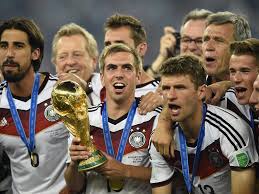 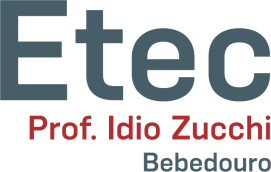 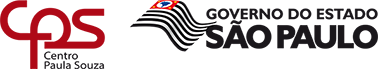 SUBSTANTIVO – FLEXÃO DE NÚMERO
9. Mais de uma forma de plural:
-aldeão – aldeões, aldeãos e aldeães;- anão – anões e anãos;- ancião – anciãos, anciães e anciões;- artesão – artesões e artesãos;- cirurgião – cirurgiões e cirurgiães;- corrimão – corrimãos e corrimões;- ermitão – ermitãos, ermitães e ermitões;- faisão – faisães e faisões;- guardião - guardiães e guardiões;- refrão – refrães e refrãos;- sacristão -sacristães e sacristãos;- Verão – verões e verãos;- vilão – vilãos e vilões;- zangão – zangões e zangãos.
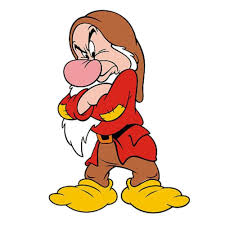 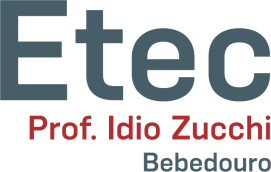 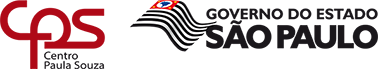 SUBSTANTIVO – FLEXÃO DE NÚMERO
Curiosidade – substantivos só usados no plural:
• Afazeres;
• Arredores;
• Belas-artes;
• Boas-vindas;
• Condolências;
• Confins;
• Fezes; 
• Finanças;
• Núpcias;
• Óculos;
• Olheiras;
• Pêsames.
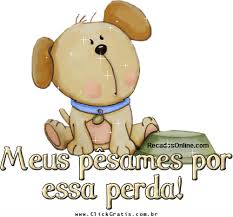 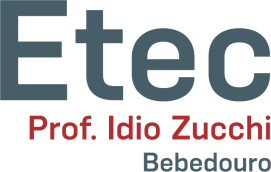 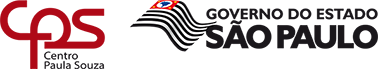 EXERCÍCIOS
1) Coloque no diminutivo e no plural as palavras:

a) chapéu:
b) farol:
c) trem:
d) colher:
e) flor:
f) mão:
g) papel:
h) nuvem:
i) funil:
j) túnel:
k) pai:
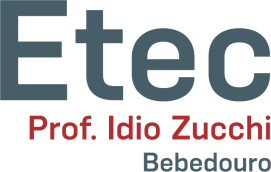 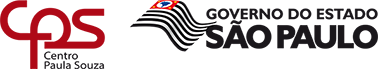 EXERCÍCIOS
1) Gabarito:

a) chapéu(s) + zinhos = chapeuzinhos.
b) farói(s) + zinhos = faroizinhos.
c) tren(s) + zinhos = trenzinhos.
d) colhere(s) + zinhas = colherezinhas.
e) flore(s) + zinhas = florezinhas.
f) mão(s) + zinhas = mãozinhas.
g) papéi(s) + zinhos = papeizinhos.
h) nuven(s) + zinhas = nuvenzinhas.
i) funi(s) + zinhos = funizinhos.
j) túnei(s) + zinhos = tuneizinhos.
k) pai(s) + zinhos = paizinhos.
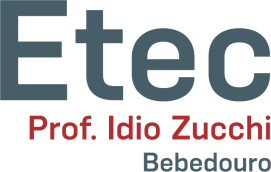 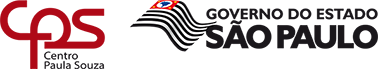 EXERCÍCIOS
2) Passe para o plural:

a) Pedra:
b) Mãe: 
c) Lar: 
d) Hambúrguer: 
e) Júnior: 
f) Gravidez: 
g) Giz: 
h) Arroz: 
i) Nêutron:
j) Refém: 
k) Dom:
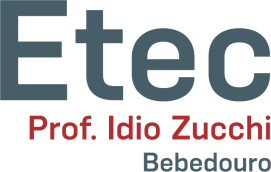 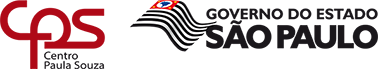 EXERCÍCIOS
2) Passe para o plural:

l) Lilás: 
m) Revés: 
n) Ônibus: 
o) Cais: 
p) Quintal: 
q) Carretel: 
r) Álcool:
s) Barril: 
t) Funil: 
u) Míssil: 
v) Projétil:
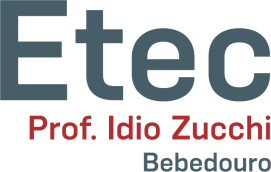 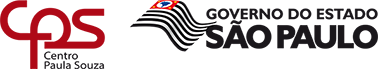 EXERCÍCIOS
2) Gabarito:

a) Pedra: pedras.
b) Mãe: mães.
c) Lar: lares.
d) Hambúrguer: hambúrgueres.
e) Júnior: juniores.
f) Gravidez: gravidezes.
g) Giz: gizes.
h) Arroz: arrozes.
i) Nêutron: neutrons ou nêutrones.
j) Refém: reféns.
k) Dom: dons.
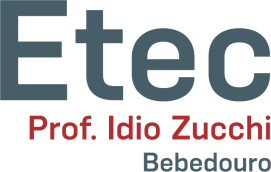 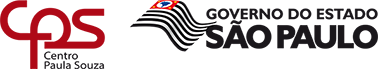 EXERCÍCIOS
2) Gabarito:

l) Lilás: lilases.
m) Revés: reveses.
n) Ônibus: os ônibus.
o) Cais: os cais.
p) Quintal: quintais.
q) Carretel: carretéis.
r) Álcool: álcoois ou alcoóis.
s) Barril: barris.
t) Funil: funis.
u) Míssil: mísseis.
v) Projétil: projéteis.
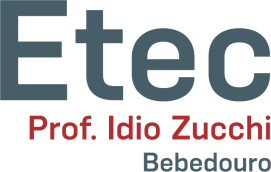 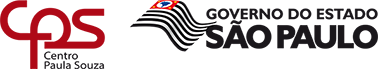 EXERCÍCIOS
3) Você já notou que algumas palavras mudam de sentido quando ocorre a flexão de número? Pensando nisso, escreva o sentido das palavras abaixo:

a) Costa:
b) Costas: 
c) Féria: 
d) Férias: 
e) Vencimento: 
f) Vencimentos: 
g) Bem: 
h) Bens: 
i) Vergonha: 
j) Vergonhas:
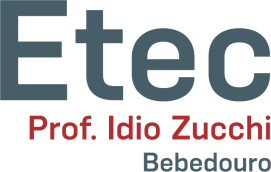 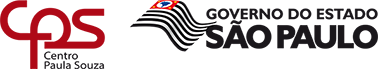 EXERCÍCIOS
3) Gabarito:

a) Costa: litoral.
b) Costas: dorso.
c) Féria: renda diária.
d) Férias: repouso.
e) Vencimento: fim de prazo.
f) Vencimentos: salários.
g) Bem: virtude, bondade.
h) Bens: propriedades.
i) Vergonha: humilhação, situação constrangedora.
j) Vergonhas: órgão sexual.
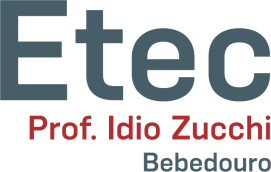 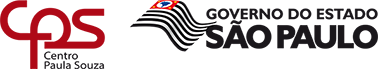 EXERCÍCIOS
4) Marque a alternativa cujos substantivos recebem o acréscimo de 'es' para a marcação do plural:

a) cor, hambúrguer, hotel.
b) humor, mulher, anel.
c) colher, cor, chafariz.
d) sabor, cadeira, elevador.
e) rumor, chafariz, céu.
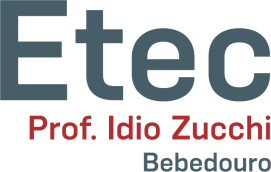 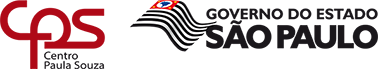 EXERCÍCIOS
5) Assinale a alternativa cujos substantivos NÃO recebem o acréscimo de 'is' para a marcação de plural:

a) hotel, azul, sol.
b) canavial, girassol, hotel.
c) beiral, vogal, pastel.
d) paz, rapaz, voz.
e) girassol, pastel, azul.
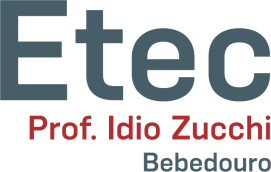 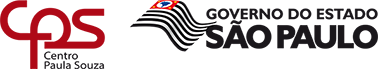 EXERCÍCIOS
6) Marque a alternativa em que haja equívoco de flexão do substantivo para o plural:

a) milharais, cidadãos, alemães.
b) férias, albatrozes, sorvetes.
c) aviões, répteis, embriões.
d) pães, emoções, caminhões.
e) cidadões, alemães, cães.
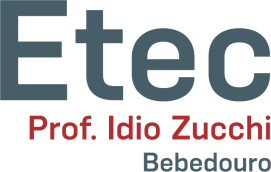 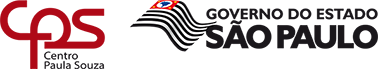 EXERCÍCIOS
7) Marque a alternativa que haja pelo menos dois substantivos invariáveis com relação à flexão para o plural:

a) óculos, chuva.
b) parabéns, suor.
c) núpcias, farol.
d) férias, ônibus.
e) hotel, nozes.
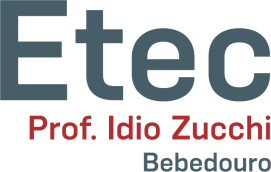 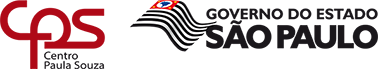 EXERCÍCIOS
8) (MP/PE) O plural de cidadão, pastelzinho e paul é:

A) Cidadões, pasteisinhos, pauls. 
B) Cidadãos, pasteisinhos, pauis. 
C) Cidadãos, pasteizinhos, pauis. 
D) Cidadãos, pasteizinhos, pauls. 
E) Cidadãos, pasteisinhos, pauis. 



Paul: pântano, lodaçal.
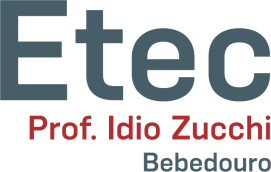 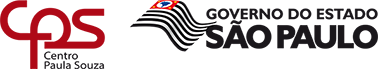 EXERCÍCIOS
9) (CETRO/2014) Em relação ao plural dos substantivos, assinale a alternativa correta.

a) Para pagar uma promessa, a senhora subiu de joelhos os degrais da catedral.b) Os novos escrivões serão nomeados na próxima segunda-feira.c) Os cidadões votaram e elegeram aquele candidato para residente.d) A professora preferia usar gizes coloridos para explicar a matéria na lousa.e) O time de futebol recebeu muitos troféis na última década.
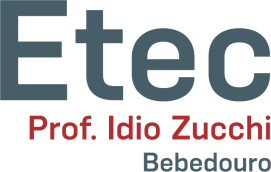 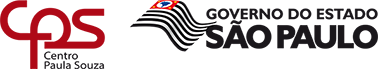 EXERCÍCIOS
10) (VUNESP/2014) Comer ___________ de nozes, castanhas, amêndoas e outras sementes oleaginosas todos os dias pode ser um dos segredos para a longevidade dos ___________ . Um estudo feito nos Estados Unidos descobriu que pessoas que ___________ esse hábito desfrutam ___________ uma melhor qualidade de vida do que aquelas que nunca consomem esses alimentos. (…) 
Assinale a alternativa que completa, correta e respectivamente, as lacunas do texto, segundo a norma-padrão da língua portuguesa.

a) porções… cidadãos …mantêm… de.b) porções…cidadões…mantêm…por.c) porçãos…cidadãos…mantêm…a.d) porções…cidadãos…mantem…de.e) porçãos…cidadões…mantem…por.
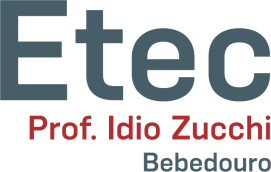 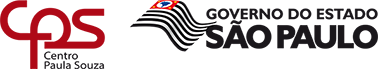 SUBSTANTIVO – FLEXÃO DE NÚMERO
Outras formas de plural – substantivos compostos:

Aqueles que são grafados sem hífen comportam-se como os substantivos simples:

aguardente e aguardentes;
girassol e girassóis;
pontapé e pontapés;
malmequer e malmequeres.
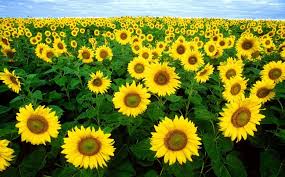 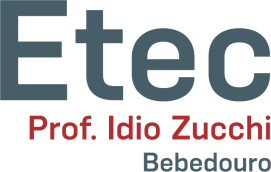 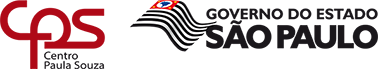 SUBSTANTIVO – FLEXÃO DE NÚMERO
Substantivos compostos cujos elementos são ligados por hífen:

1) Substantivo + substantivo (indica adição): ambos no plural:

Tenente-coronel = tenentes-coronéis;
Tio-avô = tios-avôs;
Padre-mestre = padres-mestres;
Comandante-chefe = comandantes-chefes.
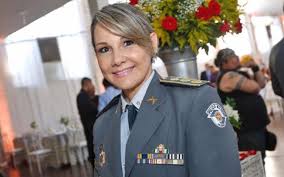 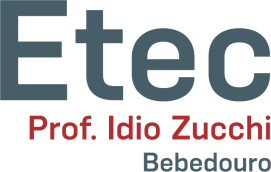 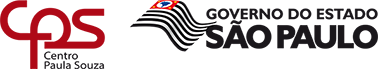 SUBSTANTIVO – FLEXÃO DE NÚMERO
2) Substantivo + substantivo, mas o segundo delimita o primeiro, indicando semelhança/finalidade: ambos no plural ou apenas o primeiro:

Navio-escola = navios-escolas ou navios-escola;
Pombo-correio = pombos-correios ou pombos-correio;
Bomba-relógio = bombas-relógios ou bombas-relógio;
Peixe-espada = peixes-espadas ou peixes-espada.
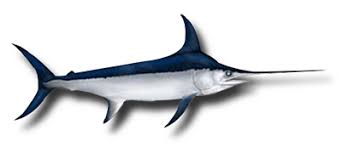 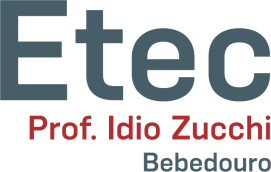 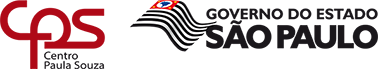 SUBSTANTIVO – FLEXÃO DE NÚMERO
3) Substantivo + preposição + substantivo: apenas o primeiro no plural:

Pé de moleque = pés de moleque;
Mula sem cabeça = mulas sem cabeça;
Comandante em chefe = comandantes em chefe;
Pôr do sol = pores do sol.
Cavalo-vapor = cavalos-vapor
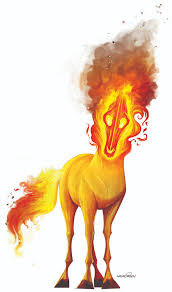 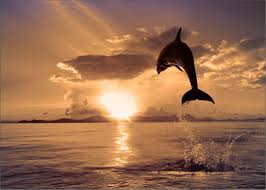 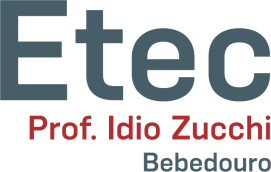 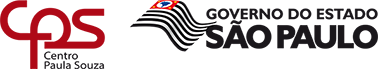 SUBSTANTIVO – FLEXÃO DE NÚMERO
4) Substantivo + verbo/advérbio/conjunção/interjeição: apenas o substantivo no plural:

Porta-bandeira = porta-bandeiras;
Beija-flor = beija-flores;
Guarda-chuva = guarda-chuvas.
Ave-maria = ave-marias.
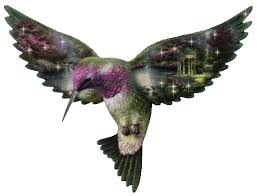 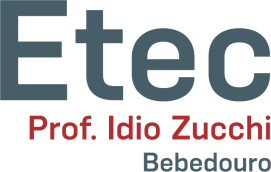 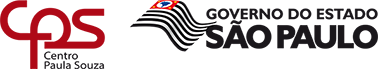 SUBSTANTIVO – FLEXÃO DE NÚMERO
5) Substantivo + adjetivo ou adjetivo + substantivo: ambos no plural. 

Amor-perfeito = amores-perfeitos;
Cachorro-quente = cachorros-quentes;
Arroz-doce = arrozes-doces.
Cara-pálida = caras-pálidas.
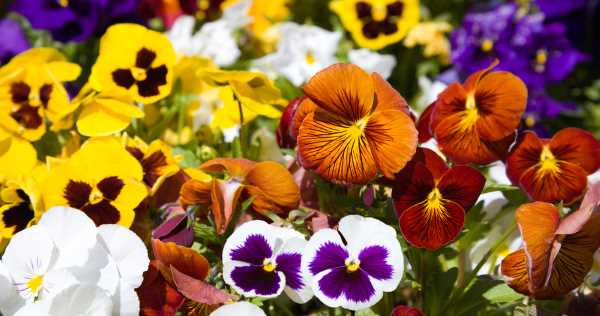 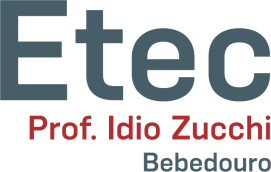 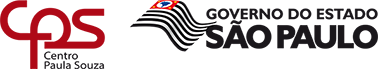 SUBSTANTIVO – FLEXÃO DE NÚMERO
6) Numeral/pronome + substantivo: ambos no plural. 

Segunda-feira = segundas-feiras;
Primeiro-ministro = primeiros-ministros;
Meio-fio = meios-fios.
Pouco-caso = poucos-casos.
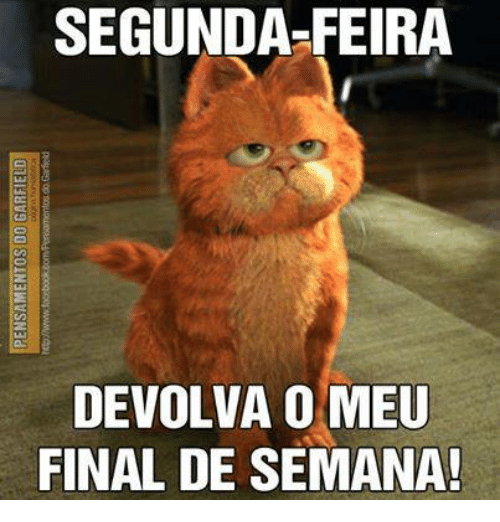 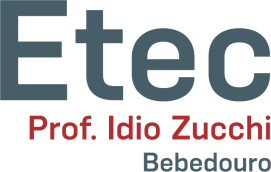 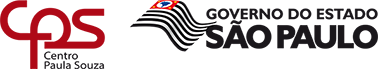 SUBSTANTIVO – FLEXÃO DE NÚMERO
7) Abreviaturas Grã/Grão/Bel/Dom/São/ + Substantivo: apenas o substantivo no plural:

Grã-duquesa = grã-duquesas;
Grão-mestre = grão-mestres;
Bel-prazer = bel-prazeres.
São-bernardo = são-bernardos.
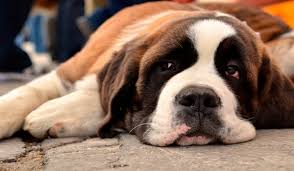 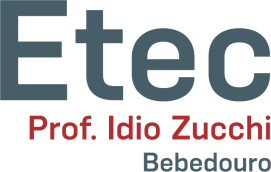 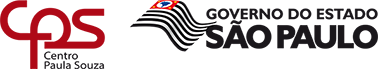 SUBSTANTIVO – FLEXÃO DE NÚMERO
8) Prefixos Vice/Ex/Pseudo + Substantivo: apenas o substantivo no plural:

Vice-governador = vice-governadores;
Ex-namorado = ex-namorados;
Pseudo-sábio = pseudo-sábios.
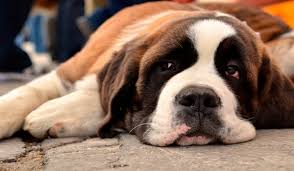 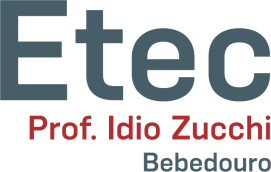 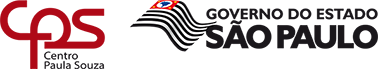 SUBSTANTIVO – FLEXÃO DE NÚMERO
9) Substantivo que indica origem: apenas o segundo no plural:

Nova-iorquino = nova-iorquinos;
Afro-brasileiro = afro-brasileiros;
Anglo-americano = anglo-americanos.
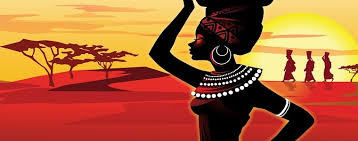 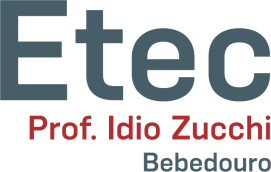 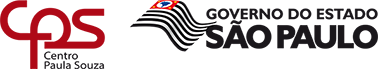 SUBSTANTIVO – FLEXÃO DE NÚMERO
10) Substantivo composto por verbos iguais: ambos ou apenas o segundo no plural:

Corre-corre = corres-corres ou corre-corres;
Pega-pega = pegas-pegas ou pega-pegas;
Ruge-ruge = ruges-ruges ou ruge-ruges (rumor da saia).
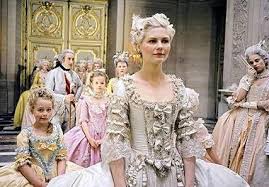 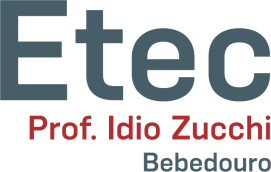 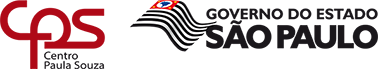 SUBSTANTIVO – FLEXÃO DE NÚMERO
11) Substantivo formado por palavras iguais ou onomatopeias: apenas o segundo no plural:

Reco-reco = reco-recos;
Tique-taque = tique-taques;
Pingue-pongue = pingue-pongues.
Bem-te-vi = bem-te-vis.
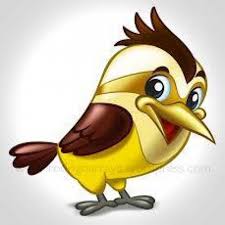 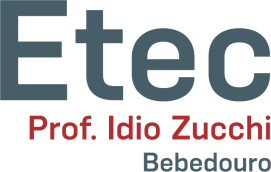 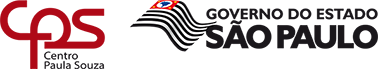 EXERCÍCIOS
1) Indique o plural dos substantivos compostos abaixo:

a) Redator-chefe: 
b) Médico-cirurgião: 
c) Aluno-mestre: 
d) Obra-prima: 
e) Curto-circuito: 
f) Curta-metragem: 
g) Bom-sucesso: 
h) Sofá-cama: 
i) Decreto-lei: 
j) Conceito-chave:
k) Palavra-chave:
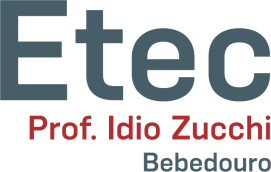 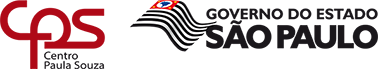 EXERCÍCIOS
1) Indique o plural dos substantivos compostos abaixo:

l) Quebra-luz: 
m) Porta-voz: 
n) Guarda-roupa: 
o) Guarda-cartucho: 
p) Guarda-noturno: 
q) Guarda-florestal: 
r) Pisca-pisca: 
s) Chupa-chupa: 
t) Ex-presidente: 
u) Vice-síndico: 
v) Estrela-do-mar: 
w) Água-de-colônia:
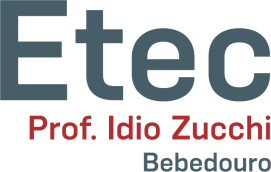 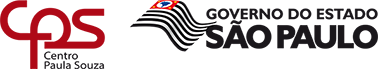 EXERCÍCIOS
1) Indique o plural dos substantivos compostos abaixo:

a) Redator-chefe: redatores-chefes.
b) Médico-cirurgião: médicos-cirurgiões.
c) Aluno-mestre: alunos-mestres.
d) Obra-prima: obras-primas.
e) Curto-circuito: curtos-circuitos.
f) Curta-metragem: curtas-metragens.
g) Bom-sucesso: bons-sucessos.
h) Sofá-cama: sofás-camas ou sofás-cama.
i) Decreto-lei: decretos-leis ou decretos-lei.
j) Conceito-chave: conceitos-chaves ou conceitos-chave.
k) Palavra-chave: palavras-chaves ou palavras-chave.
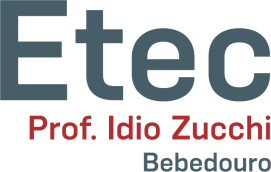 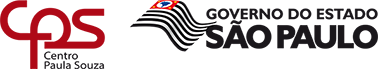 EXERCÍCIOS
1) Indique o plural dos substantivos compostos abaixo:

l) Quebra-luz: quebra-luzes.
m) Porta-voz: porta-vozes.
n) Guarda-roupa: guarda-roupas.
o) Guarda-cartucho: guarda-cartuchos.
p) Guarda-noturno: guardas-noturnos.
q) Guarda-florestal: guardas-florestais.
r) Pisca-pisca: piscas-piscas ou pisca-piscas.
s) Chupa-chupa: chupas-chupas ou chupa-chupas.
t) Ex-presidente: ex-presidentes.
u) Vice-síndico: vice-síndicos.
v) Estrela-do-mar: estrelas-do-mar.
w) Água-de-colônia: águas-de-colônia.
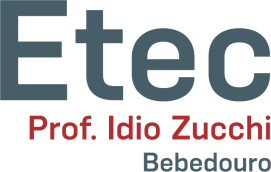 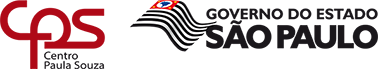 EXERCÍCIOS
2) De acordo com as regras que regem o plural dos substantivos compostos, assinale a alternativa cuja sequência esteja incorreta:

a) fidalgos – girassóis - mandachuvas.
b) beija-flores – alto-falantes – pontapés.
c) furtas-cores – beijas-flor – cidade-satélites.
d) elementos-chaves – licenças-prêmio – girassóis.
e) amores-perfeitos – guardas-civis – segundas-feiras.
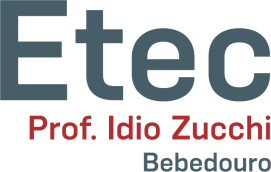 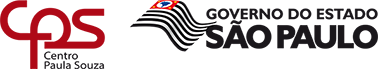 EXERCÍCIOS
3) Assinale o par de vocábulos que fazem o plural da mesma forma que as palavras “salários-família” e “guardas-civis”:

a) bem-te-vis e bel-prazeres.
b) amores-perfeitos e reco-recos;
c) pulas-pulas e elementos-chave;
d) girassóis e ex-diretores;
e) decretos-lei e lugares-comuns.
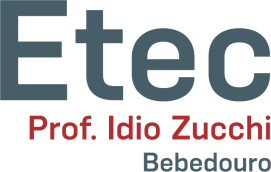 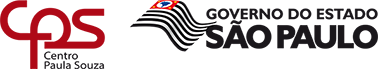 EXERCÍCIOS
4) Assinale a alternativa em que a flexão do substantivo composto está errada: 
 
a) os pés-de-chumbo. 
b) os corre-corre. 
c) as públicas-formas. 
d) os cavalos-vapor. 
e) os vaivéns.
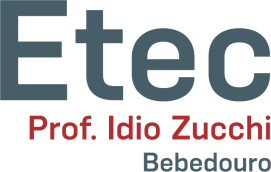 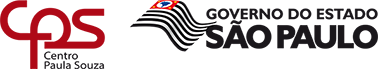 EXERCÍCIOS
5) Aponte a alternativa em que haja erro quanto à flexão do nome composto: 

a) vice-presidentes, amores-perfeitos, os bota-fora. 
b) tico-ticos, salários-família, obras-primas. 
c) reco-recos, sextas-feiras, sempre-vivas. 
d) pseudo-esferas, chefes-de-seção, pães-de-ló. 
e) pisca-piscas, cartões-postais, mulas-sem-cabeças.
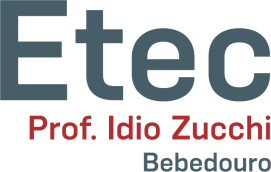 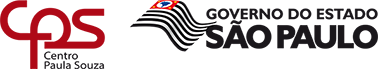 EXERCÍCIOS
6) Os plurais de vice-rei, porta-estandarte, navio-escola e baixo-relevo são: 

a) vice-reis, porta-estandartes, navios-escola, baixos-relevo.
b) vice-reis, portas-estandartes, navios-escola, baixos-relevo. 
c) vices-reis, porta-estandartes, navios-escola, baixo-relevos.
d) vice-reis, porta-estandartes, navio-escolas, baixos-relevos. 
e) vice-reis, porta-estandartes, navios-escola, baixos-relevos.
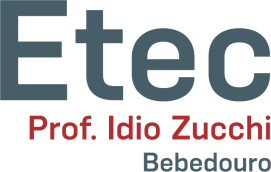 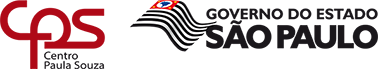 EXERCÍCIOS
7) (MP/RJ – Secretário de Promotoria e Curadoria) Os vocábulos mão-de-obra, infantojuvenil e bolsa-escola apresentam como formas plurais adequadas:

A. mãos-de-obras / infantojuvenis / bolsas-escolas;
B. mãos-de-obra / infantojuvenis / bolsas-escola;
C. mão-de-obras / infantosjuvenis / bolsas-escolas;
D. mão-de-obras / infantosjuvenis / bolsas-escola;
E. mãos-de-obra / infantosjuvenis / bolsas-escola.
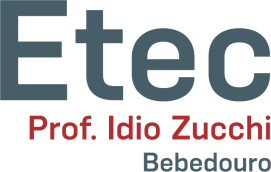 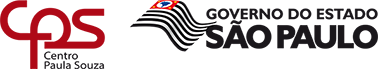 EXERCÍCIOS
8) (FCC-TRT 5ª Região – Auxiliar Judiciário) Na época em que alguns trabalhadores recebiam suas ...... não existiam os ...... .

A. meia-tigelas - vale-refeições;
B. meia-tigelas - valem-refeição;
C. meias-tigelas - vales-refeições;
D. meias-tigelas - valem-refeições;
E. meias-tigela - vales-refeição.
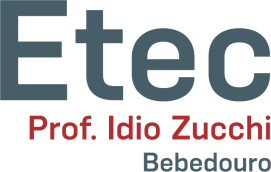 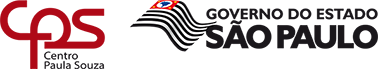 EXERCÍCIOS
9) (FCC-TRT/MS 24ª Região – Auxiliar Judiciário) O município de Bonito é exemplo de preservação de suas belezas naturais, com ...... de visão magnífica, verdadeiros ...... .

A. Quedas d’água – cartões-postal;
B. Quedas d’água – cartões-postais;
C. Queda d’águas – cartões-postais;
D. Quedas d’água – cartão-postais;
E. Queda d’águas – cartão-postais.
 
Atenção: “postal” é adjetivo.
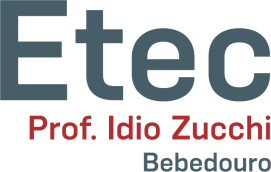 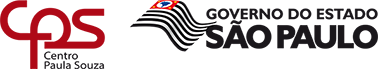 EXERCÍCIOS
10) (FCC-TRT/MS 24ª Região – Auxiliar Judiciário) A forma correta de plural dos substantivos compostos mico-leão-dourado e ararinha-azul é

a) micos-leão-dourados e ararinhas-azul. 
b) micos-leão-dourado e ararinha-azuis. 
c) mico-leões-dourados e ararinha-azuis. 
d) mico-leão-dourados e ararinhas-azul. 
e) micos-leões-dourados e ararinhas-azuis.
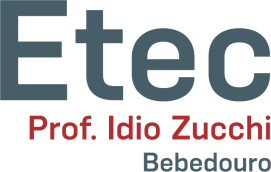 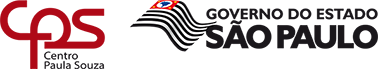 EXERCÍCIOS
11) (INCE/UFRJ – Técnico em Farmácia) Arranha-céu faz o plural da mesma forma que:

(A) guarda-civil;
(B) segunda-feira;
(C) tenente-coronel;
(D) fruta-pão;
(E) caça-fantasma.
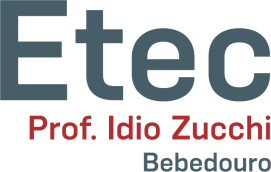 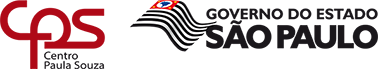 SUBSTANTIVO – FLEXÃO DE GRAU
Grau é a propriedade que as palavras têm de exprimir as variações de tamanho dos seres. Classifica-se em:

Grau Normal: indica um ser de tamanho considerado normal.
Por exemplo: casa, garoto.

Grau Aumentativo: indica o aumento do tamanho do ser ou um ser de tamanho acima da média.
Por exemplo: casarão, casa grande, garotão, garoto imenso.

Grau Diminutivo: indica a diminuição do tamanho do ser ou um ser de tamanho abaixo da média.
Por exemplo: casinha, casa pequena, garotinho, garoto pequenino.
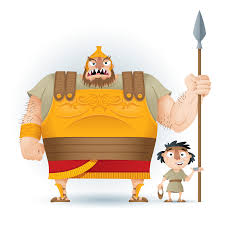 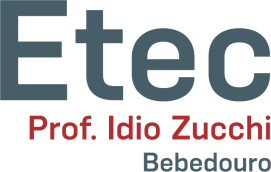 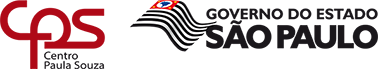 SUBSTANTIVO – FLEXÃO DE GRAU
Grau Aumentativo:

Analítico = o substantivo é acompanhado de um adjetivo que indica grandeza.
Ex.: casa grande, festa colossal, obra gigantesca, escola enorme.

Sintético = é acrescido ao substantivo um sufixo indicador de aumento.
Por exemplo: casarão, canzarrão, dinheirama.
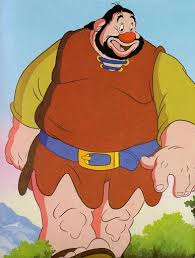 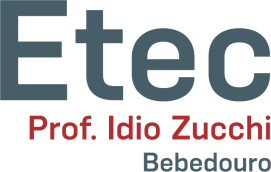 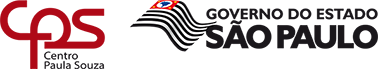 SUBSTANTIVO – FLEXÃO DE GRAU
Grau Aumentativo – Forma Sintética - Sufixos:
-zarrão: homenzarrão, canzarrão.
-aço(a): barcaça, louraça, morenaço.
-alho(a): muralha, gentalha, politicalho.
-alhão: grandalhão, brincalhão.
-ama: dinheirama, poeirama.
-anzil: corpanzil.
-(z)ão: lobão, bofetão, bonzão.
-arra: bocarra.
-ázio: copázio.
-aréu: fogaréu, povaréu.
-eima: guloseima.
-ento: corpulento.
-eirão: vozeirão.
-ola: beiçola.
-orra: cabeçorra.
- uço(a): dentuço.
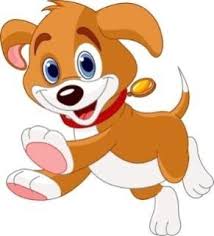 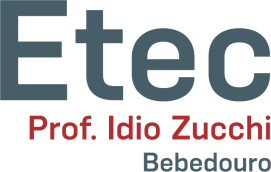 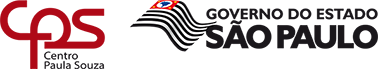 SUBSTANTIVO – FLEXÃO DE GRAU
Grau Diminutivo:

Analítico = o substantivo é acompanhado de um adjetivo que indica diminuição.
Ex.: sala minúscula, espaço ínfimo, jardim diminuto.

Sintético = é acrescido ao substantivo um sufixo indicador de diminuição.
Por exemplo: padreco, rapazelho, cabrita, cubículo.
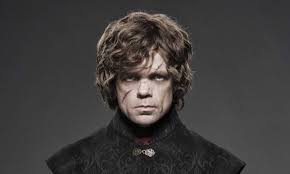 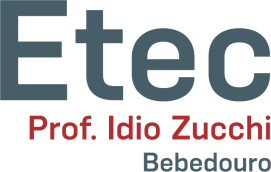 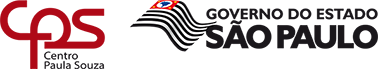 SUBSTANTIVO – FLEXÃO DE GRAU
Grau Diminutivo – Forma Sintética - Sufixos:

-acho(a): riacho.
-ebre: casebre.
-eco(a): soneca.
-ela: viela.
-(z)elho(a): fedelho.
-ejo: vilarejo.
-eto(a): folheto.
-ilha: cartilha.
-icho(a): barbicha.
-(z)ito(a): cãozito.
-ino(a): violino.
-(z)inho(a): florzinha.
-isco: chuvisco.
-ote(a): velhote.
-ola: rapazola.
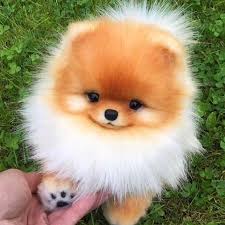 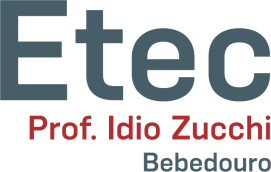 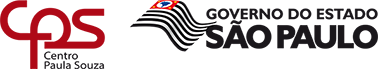 SUBSTANTIVO – FLEXÃO DE GRAU
Formas estilísticas: em linguagem informal, os graus dos substantivos podem ser usados para exprimir intenções diferentes do seu sentido original.

— Ok, sabichão e sabichona, vocês nunca erram. (ironia)
—  Aquele homem não passa de um padreco. (depreciação)
—  Nossa! Que carrão! (admiração)
— Gatinha, como faço para você me amar? (carinho, afeto)
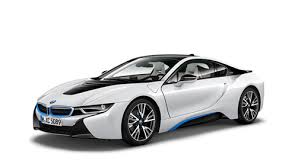 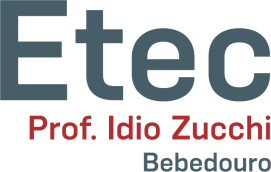 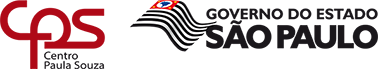 SUBSTANTIVO – ESCREVA MELHOR!
O substantivo tem um papel importante na coesão textual, para evitar a repetição desnecessária de palavras, o que pode ser feito pelo uso de:

a) Sinônimos: palavra que tem significado idêntico ou muito semelhante ao de outra:

O carro atravessou a pista e bateu na árvore. Posteriormente, esse automóvel foi guinchado pela polícia. Agora, o veículo em questão está sendo leiloado.
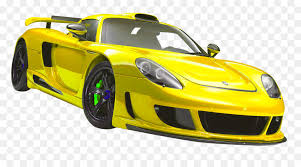 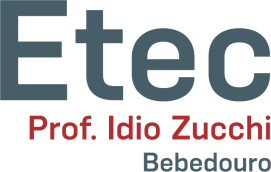 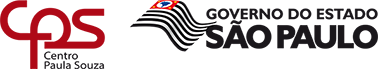 SUBSTANTIVO – ESCREVA MELHOR!
B) Hiperônimos: é toda palavra que possui sentido amplo, geral.

a) Estão felizes com o seu cão. O animal é fiel e companheiro.b) Nada disso vai fazê-los vender o velho Fusca. O pequeno automóvel parece suprir todas as necessidades deles.

c) A nova geladeira foi muito cara, mas é um eletrodoméstico que não pode faltar em casa.
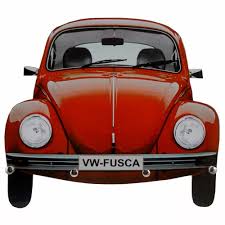 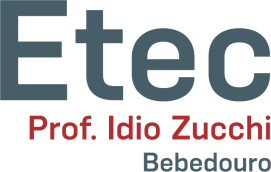 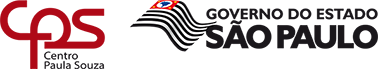 EXERCÍCIO
1) Indique qual foi a intenção do falante ao usar as variações de grau abaixo expostas:

a) — Aquele timinho só tem mauricinho. 
b) — Não dou moral alguma para gentalha. 
c) — Bebeu demais e fez um papelão.
d) — Eu te amo, meu paizão! 
e) — Amorzinho, cala essa tua boquinha agora. 
f) — Amorzinho, que boquinha linda você tem. 
g) — Não leio livrecos; odeio literatura de massa. 
h) — Incrível! Estou para ver um golaço como este. 
i) — Lara sempre foi um mulherão, mas está uma mulheraça! 
j) — Não tomo minha cervejinha com este frangote.
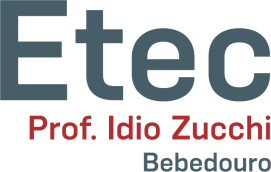 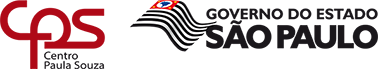 EXERCÍCIO
1) Gabarito:

a) — Aquele timinho só tem mauricinho. (desprezo, deboche)
b) — Não dou moral alguma para gentalha. (desprezo)
c) — Bebeu demais e fez um papelão. (vergonha)
d) — Eu te amo, meu paizão! (carinho, afeto)
e) — Amorzinho, cala essa tua boquinha agora. (ironia)
f) — Amorzinho, que boquinha linda você tem. (carinho, afeto)
g) — Não leio livrecos; odeio literatura de massa. ( desprezo)
h) — Incrível! Estou para ver um golaço como este. (admiração)
i) — Lara sempre foi um mulherão, mas está uma mulheraça! (admiração)
j) — Não tomo minha cervejinha com este frangote. (afeto/desprezo)
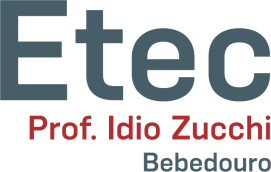 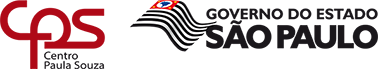 EXERCÍCIO
2) (INCE/UFRJ – Técnico em Farmácia) “...vive pertinho do céu”; o valor do diminutivo no vocábulo sublinhado se repete em:

(A) A favela é um lugarzinho bonito;
(B) Os barracõezinhos das favelas cariocas são coloridos;
(C) A subida para os morros está coberta de papeizinhos;
(D) A polícia chegou rapidinho ao morro;
(E) A lourinha ganhou o concurso de beleza.
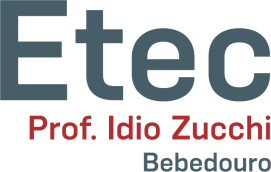 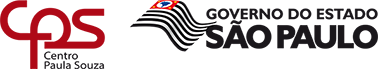 EXERCÍCIO
3) (FGV - SPTRANS) Os substantivos "prancheta, lobaz, muralha, nódulo" estão, respectivamente, nos graus.

A. aumentativo, aumentativo, diminutivo, aumentativo.
B. diminutivo, diminutivo, aumentativo, aumentativo
C. diminutivo, aumentativo, aumentativo, diminutivo.
D. aumentativo, diminutivo, diminutivo aumentativo.
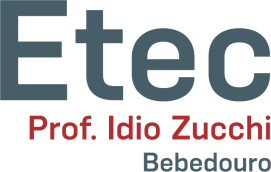 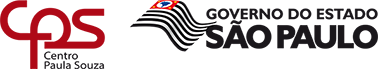 EXERCÍCIO
4) O uso das formas sintéticas do diminutivo em “A NEGRINHA, contida na sua expectativa, olha a garrafa de Coca-Cola e o PRATINHO que o garçom deixou à sua frente”, no contexto, tem conotação:

A. afetiva.
B. depreciativa
C. pejorativa.
D. objetiva.
E. negativa.
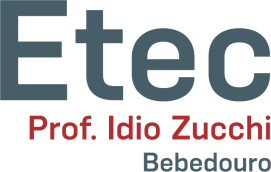 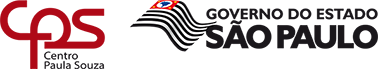 EXERCÍCIO
5) (VUNESP/2014 – TJ/SP - Escrevente) Na passagem do terceiro parágrafo, “Mas aquele pendão firme, vertical, beijado pelo vento do mar, veio enriquecer nosso canteirinho vulgar… –, o substantivo, empregado no diminutivo, contribui para expressar a ideia de

a) exatidão.b) desprezo.c) simplicidade.d) soberba.e) abundância.
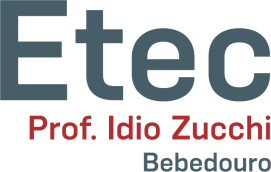 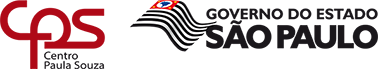 EXERCÍCIO
6) No trecho “que atingiu seu ápice com a enxurrada de biografias, artigos e filmes sobre Steve Jobs, por exemplo " (linhas 01 e 02), a expressão sublinhada pode ser substituída, sem causar alteração de sentido, por:

A) fim. 
B) feitio. 
C) intuito. 
D) apogeu. 
E) fundamento.
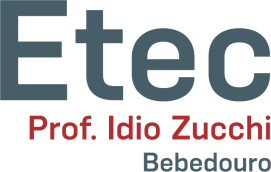 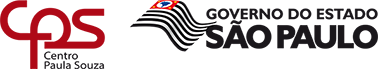 EXERCÍCIO
7) (VUNESP/2014) As palavras destacadas na frase – A preocupação excessiva com as métricas pessoais pode levar à padronização e à robotização de seus usuários. – têm como sinônimos, respectivamente,

A) descentralização e maquinação. 
B) estandardização e automatização. 
C) estatização e mecanização. 
D) particularização e majoração. 
E) alienação e industrialização.
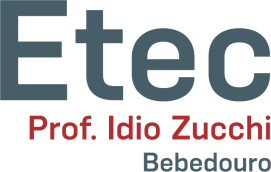 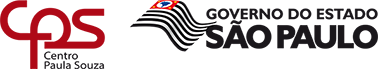 EXERCÍCIO
8) (ELETROBRÁS – Analista de Sistemas) “Em menos de uma geração, as competições mundiais lançaram as bases de uma nova economia que transformou os atletas em estrelas, adorados pelos patrocinadores e pelo público. Porém, há também um lado escuro do crescimento e do glamour, com o doping, a corrupção e a combinação de resultados de jogo, que ameaçam o esporte em uma escala sem precedentes”.Assinale a alternativa em que o sinônimo oferecido de um dos vocábulos nesse segmento do texto está CORRETO:

A) geração / criação; 
B) bases / fundamentos; 
C) estrelas / galãs; 
D) patrocinadores / diretores; 
E) precedentes / prioridades.
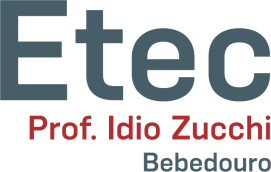 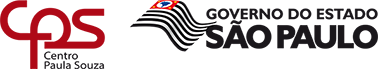 EXERCÍCIO
9) Nas frases abaixo, elimine as repetições desnecessárias usando os sinônimos e os hiperônimos:
A) A lei é para todos. A lei não pode distinguir entre os amigos e os inimigos do governante. A lei é justamente a garantia do cidadão contra os desmandos do Estado.
B) Um presidente deve governar para todos. Assim, o presidente não pode emitir declarações preconceituosas. Do mesmo modo, não pode o presidente atacar adversários ideológicos. 
C) A vereadora Marielle Franco foi assassinada há quase um ano. Até o presente momento, ninguém prendeu os seus covardes assassinos. Porém, o seu assassinato não pode ficar impune. 
D) A greve dos caminhoneiros prejudicou seriamente a economia brasileira. Infelizmente, nada foi resolvido e os caminhoneiros ameaçam realizar nova greve neste ano. Porém, o país não pode se tornar refém dos caminhoneiros.
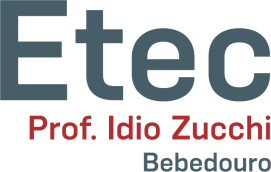 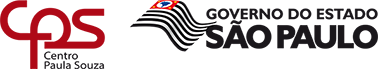 EXERCÍCIO
9) Nas frases abaixo, elimine as repetições desnecessárias usando os sinônimos e os hiperônimos:
A) A lei é para todos. A lei não pode distinguir entre os amigos e os inimigos do governante. A lei é justamente a garantia do cidadão contra os desmandos do Estado.
A lei é para todos. A norma legal não pode distinguir entre os amigos e os inimigos do governante. O ordenamento jurídico é justamente a garantia do cidadão contra os desmandos do Estado.

B) Um presidente deve governar para todos. Assim, o presidente não pode emitir declarações preconceituosas. Do mesmo modo, não pode o presidente atacar adversários ideológicos. 
Um presidente deve governar para todos. Assim, o mandatário da nação não pode emitir declarações preconceituosas. Do mesmo modo, não pode o governante atacar adversários ideológicos.
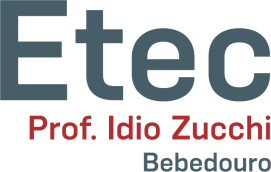 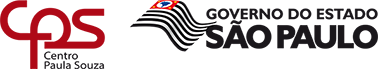 EXERCÍCIO
9) Nas frases abaixo, elimine as repetições desnecessárias usando os sinônimos e os hiperônimos:
C) A vereadora Marielle Franco foi assassinada há quase um ano. Até o presente momento, ninguém prendeu os seus covardes assassinos. Porém, o seu assassinato não pode ficar impune. 
A vereadora Marielle Franco foi assassinada há quase um ano. Até o presente momento, ninguém prendeu os seus covardes matadores/algozes. Porém, o seu homicídio não pode ficar impune.

D) A greve dos caminhoneiros prejudicou seriamente a economia brasileira. Infelizmente, nada foi resolvido e os caminhoneiros ameaçam realizar nova greve neste ano. Porém, o país não pode se tornar refém dos caminhoneiros.
A greve dos caminhoneiros prejudicou seriamente a economia brasileira. Infelizmente, nada foi resolvido e os motoristas de caminhões ameaçam realizar nova paralisação neste ano. Porém, o país não pode se tornar refém dessa categoria de trabalhadores.
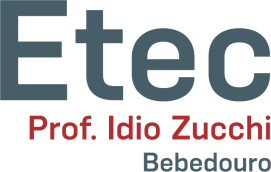 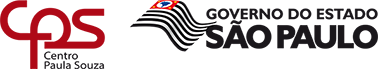 EXERCÍCIO
Mais questões para estudo: https://docplayer.com.br/73497025-Aula-questoes-de-portugues-divididas-por-assunto-professor-fernando-pestana-novo.html
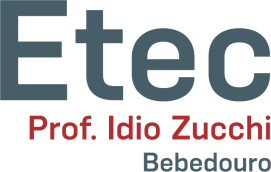 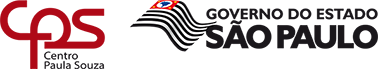